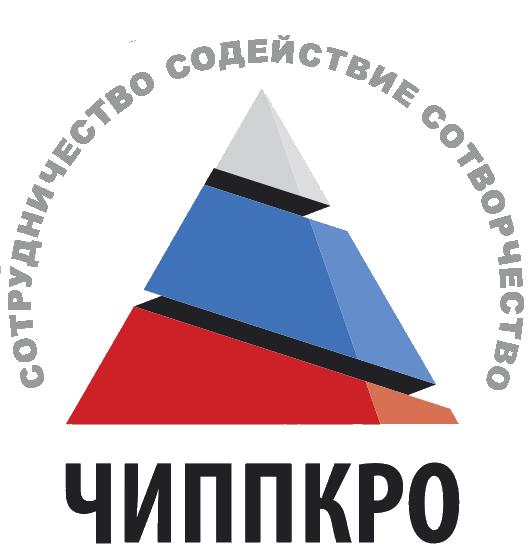 Нормативно-правовые основания реализации мер превентивной и адресной поддержки школ с низкими результатами обучения и школ, функционирующих в неблагоприятных социальных условиях, на муниципальном уровне
Коптелов Алексей Викторович, 
заведующий кафедрой управления, экономики и права ГБУ ДПО ЧИППКРО, к.п.н., Почетный работник общего образования РФ, avkoptelov@rambler.ru
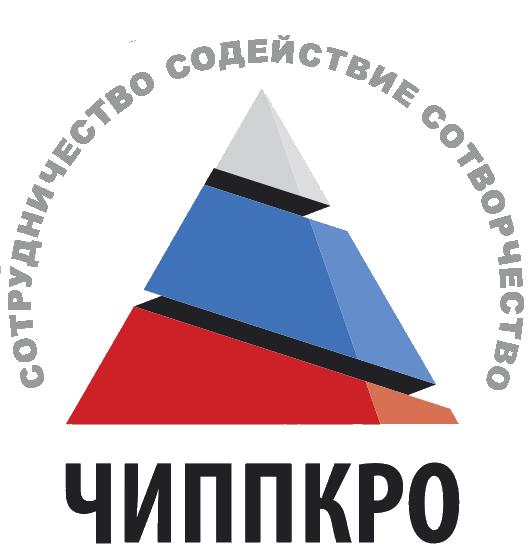 Современные нормативные основания государственной политики в области развития образования
1. Федеральный закон от 29 декабря 2012 № 273-ФЗ «Об образовании в Российской Федерации»
2. Указ Президента Российской Федерации от 07.05.2018 № 204 «О национальных целях и стратегических задачах развития Российской Федерации на период до 2024 года»
3. «Об утверждении государственной программы Российской Федерации «Развитие образования» (Постановление Правительства РФ от 26.12.2017 г. № 1642)
4. «О государственной программе Челябинской области «Развитие образования в Челябинской области» на 2018-2025 годы (Постановление Правительства Челябинской области от 28.12.2017 г. № 732-П)
2
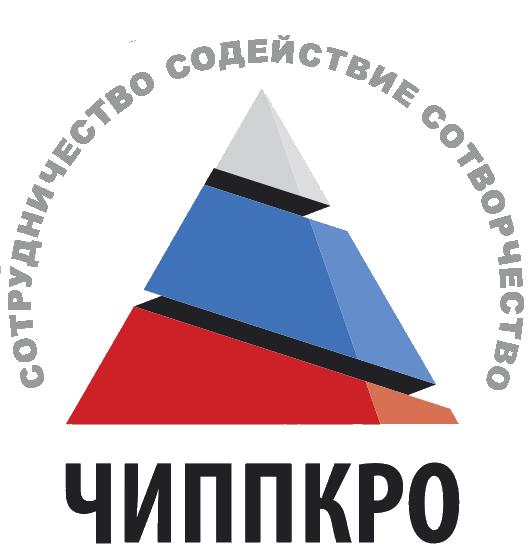 Современные нормативные основания государственной политики в области развития образования
Указ Президента Российской Федерации от 07.05.2018 № 204 «О национальных целях и стратегических задачах развития Российской Федерации на период до 2024 года»
НАЦИОНАЛЬНЫЙ ПРОЕКТ В СФЕРЕ ОБРАЗОВАНИЯ
ЦЕЛИ:
1. ОБЕСПЕЧИТЬ ГЛОБАЛЬНУЮ КОНКУРЕНТОСПОСОБНОСТЬ РОССИЙСКОГО ОБРАЗОВАНИЯ ОБЕСПЕЧИТЬ ВХОЖДЕНИЕ РОССИЙСКОЙ ФЕДЕРАЦИИ В ЧИСЛО 10 ВЕДУЩИХ СТРАН МИРА ПО КАЧЕСТВУ ОБЩЕГО ОБРАЗОВАНИЯ
2. ВОСПИТАТЬ ГАРМОНИЧНО РАЗВИТЫЕ И СОЦИАЛЬНО ОТВЕТСТВЕННЫЕ ЛИЧНОСТИ НА ОСНОВЕ ДУХОВНО-НРАВСТВЕННЫХ ЦЕННОСТЕЙ
3
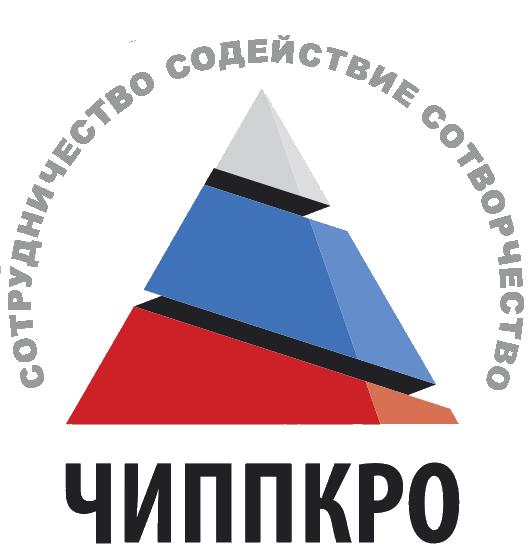 Государственная программа Российской Федерации «Развитие образование». Цели Программы (в части общего образования)
Цель 1 – качество образования, которое характеризуется:
обеспечением глобальной конкурентоспособности российского образования, вхождением Российской Федерации в число 10 ведущих стран мира по качеству общего образования, в том числе:
обеспечением средневзвешенного результата Российской Федерации в группе международных исследований не ниже 14 места в 2018 году, не ниже 12,5 места в 2019 году, не ниже 12 места в 2020 году, не ниже 11,5 места в 2021 году; не ниже 11 места в 2022 году; не ниже 10,5 места в 2023 году; не ниже 10 места в 2024 году
4
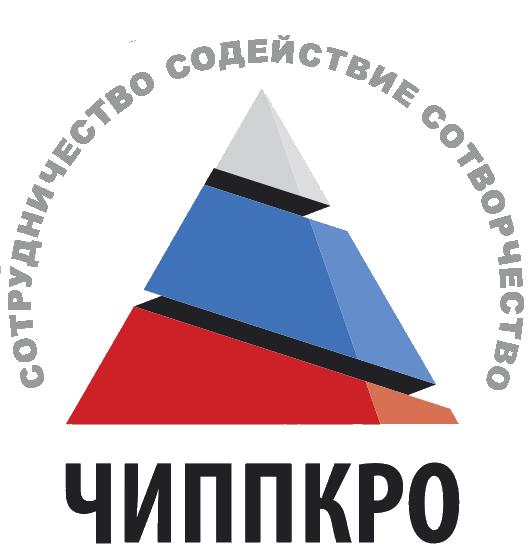 Государственная программа Российской Федерации «Развитие образование». Цели Программы (в части общего образования)
Цель 2 – доступность образования, которая характеризуется в том числе доступностью дошкольного образования для детей в возрасте от 2 месяцев до 3 лет:
в 2019 году - 94,02 процента;
в 2020 году - 100 процентов;
в 2021 году - 100 процентов;
в 2022 году - 100 процентов;
в 2023 году - 100 процентов;
в 2024 году - 100 процентов;
в 2025 году - 100 процентов;
от 3 до 7 лет – сохранение 100 процентов;
5
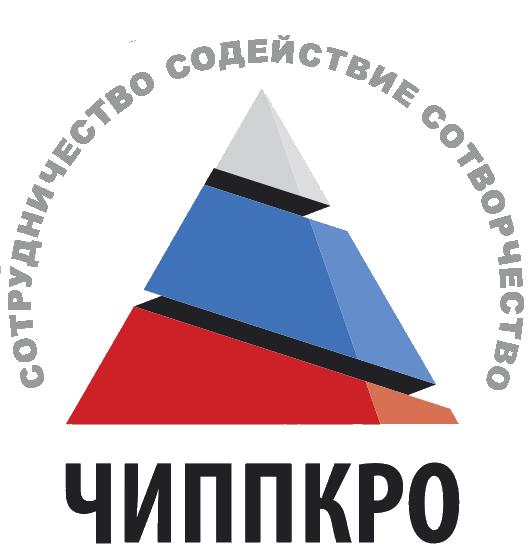 Государственная программа Российской Федерации «Развитие образование». Цели Программы (в части общего образования)
Цель 3 – воспитание гармонично развитой и социально ответственной личности на основе духовно-нравственных ценностей народов Российской Федерации, исторических и национально-культурных традиций, которое обеспечивается:
увеличением охвата детей в возрасте от 5 до 18 лет программами дополнительного образования
численностью обучающихся, вовлеченных в деятельность общественных объединений на базе образовательных организаций общего образования, среднего и высшего профессионального образования
6
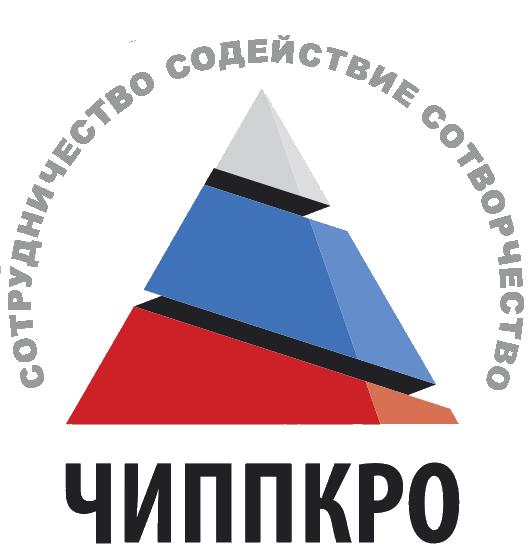 Государственная программа Российской Федерации «Развитие образование»
Направления (подпрограммы) Программы
1. Содействие развитию дошкольного и общего образования.
2. Развитие дополнительного образования детей и реализация мероприятий молодежной политики.
3. Совершенствования управления системой образования.
4. Развитие и распространение русского языка как основы гражданской самоидентичности и языка международного диалога.
7
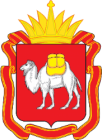 Перечень региональных проектов национального проекта «Образование»
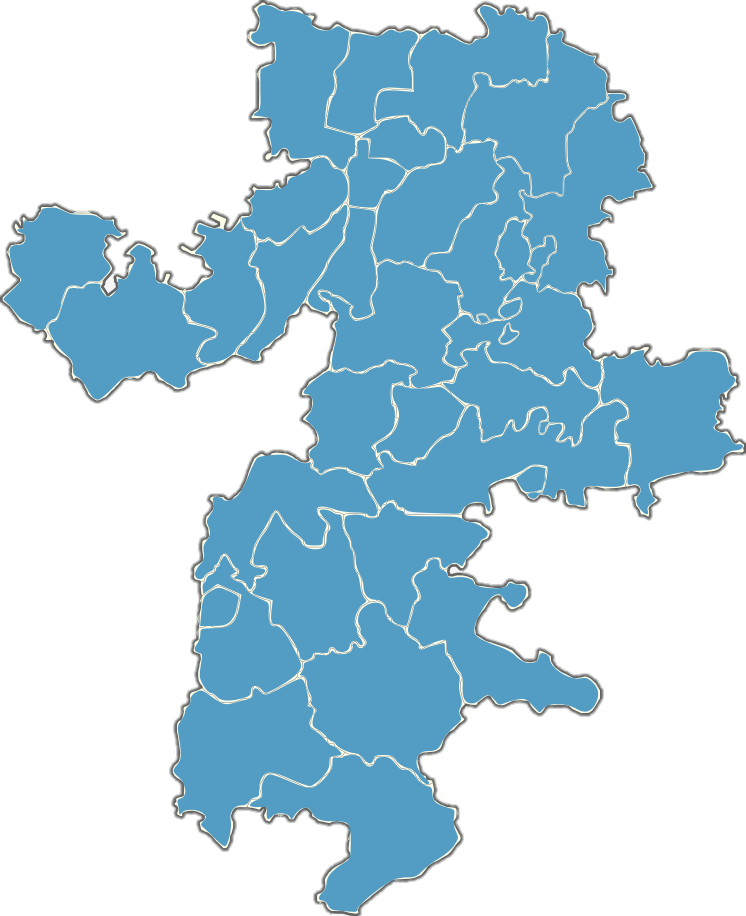 Современная школа
1
Социальная активность
8
2
Успех каждого ребенка
Новые возможности 
для каждого
7
Поддержка семей, имеющих детей
3
6
4
Цифровая образовательная  среда
Молодые профессионалы 
(повышение конкурентоспособности профессионального образования)
5
Учитель будущего
СТРУКТУРАГОСУДАРСТВЕННОЙ ПРОГРАММЫ РОССИЙСКОЙ ФЕДЕРАЦИИ "РАЗВИТИЕОБРАЗОВАНИЯ" НА 2019 - 2025 ГОДЫ
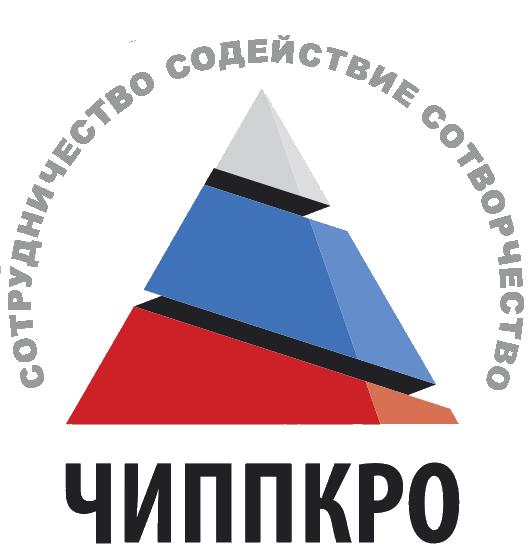 10
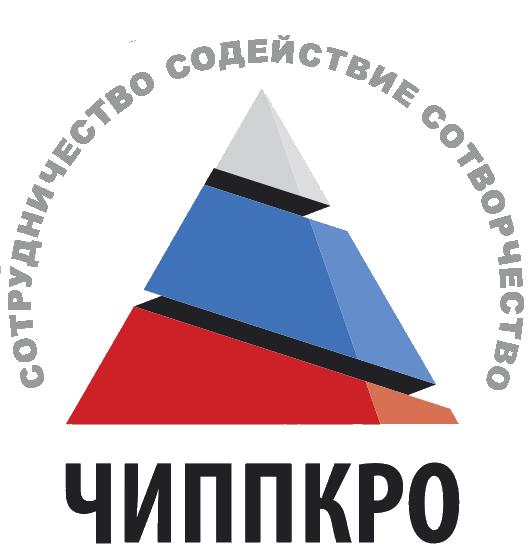 Распоряжение Министерства просвещения РФ от 15 февраля 2019 г. № Р-8«Об утверждении ведомственной целевой программы«Развитие современных механизмов и технологийдошкольного и общего образования»
Целью N 1 ведомственной целевой программы (далее - ВЦП) является обеспечение условий для обновления российского общего образования, соответствующего основным требованиям современного инновационного, социально ориентированного развития Российской Федерации, которые характеризуются, в т.ч.:
увеличением доли региональных систем общего образования, в которых разработаны и реализуются мероприятия по повышению качества образования в общеобразовательных организациях, показавших низкие образовательные результаты по итогам учебного года, и в общеобразовательных организациях, функционирующих в неблагоприятных социальных условиях, в общем количестве региональных систем общего образования к 2025 году - 100 процентов.
11
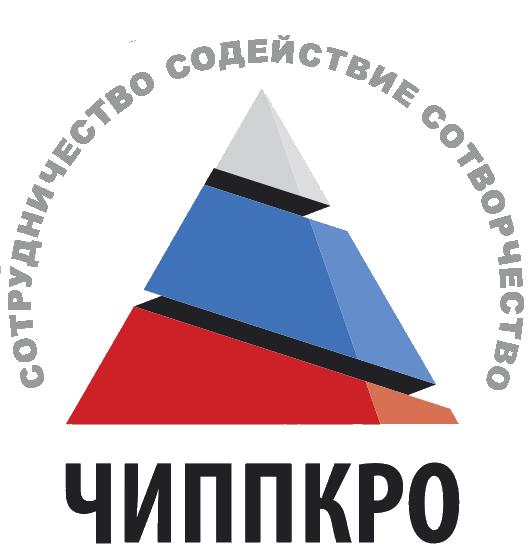 Государственная программа Российской Федерации «Развитие образование».
Приложение № 7
к государственной программе РФ 
"Развитие образования"
Правила
предоставления и распределения субсидий из федерального
бюджета бюджетам субъектов российской федерации на софинансирование расходов, возникающих при реализации государственных программ субъектов Российской Федерации, на реализацию мероприятий по повышению качества образования в школах с низкими результатами обучения и в школах, функционирующих в неблагоприятных социальных условиях, путем реализации региональных проектов и распространения их результатов в рамках государственной программы Российской Федерации "Развитие образования"
12
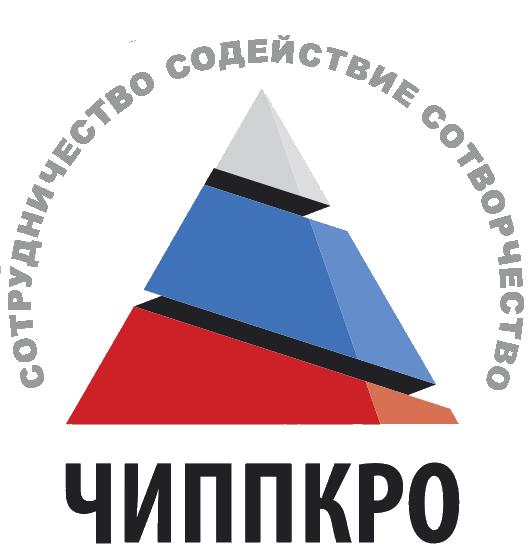 Государственная программа Российской Федерации «Развитие образование».
Приложение № 7
к государственной программе РФ 
"Развитие образования"
Правила….
Устанавливают порядок предоставления субсидий на софинансирование расходов
наличие в субъектах РФ финансируемых региональных программ, которые должны включать в себя мероприятия по повышению качества образования в данных школах, путем реализации региональных проектов и распространения их результатов. 
субсидии предоставляются по результатам отбора субъектов Российской Федерации в порядке, устанавливаемом Министерством просвещения Российской Федерации. 
Определяют  критерии отбора субъектов Российской Федерации 
Устанавливают условия предоставления субсидии
13
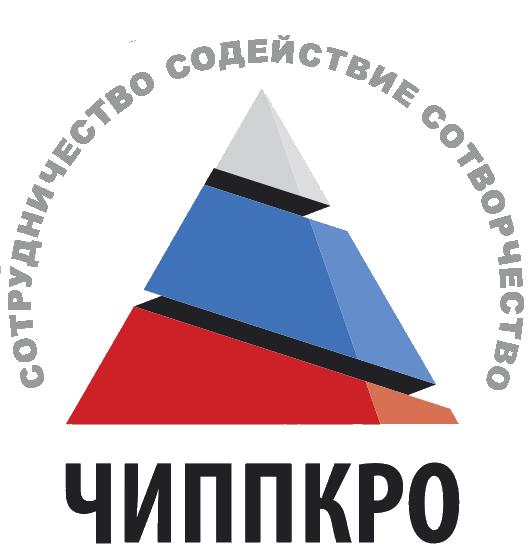 Государственная программа Челябинской области «Развитие образования в Челябинской области» на 2018-2025 годыПостановление Правительства Челябинской области от 28.12.2017 N 732-П (ред. от 09.09.2019)
Основная цель государственной программы - создание условий для эффективного развития образования, направленного на обеспечение доступности качественного образования, соответствующего требованиям современного инновационного социально ориентированного развития Челябинской области
14
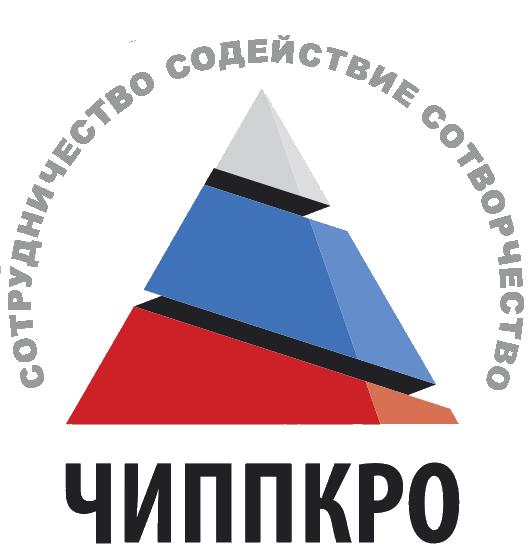 Государственная программа Челябинской области «Развитие образования в Челябинской области» на 2018-2025 годы
Основные задачи государственной программы:
- содействие развитию общего и дополнительного образования;
- развитие современных механизмов и технологий общего образования;
- развитие системы воспитания и дополнительного образования детей;
- формирование востребованной системы оценки качества образования и образовательных результатов
15
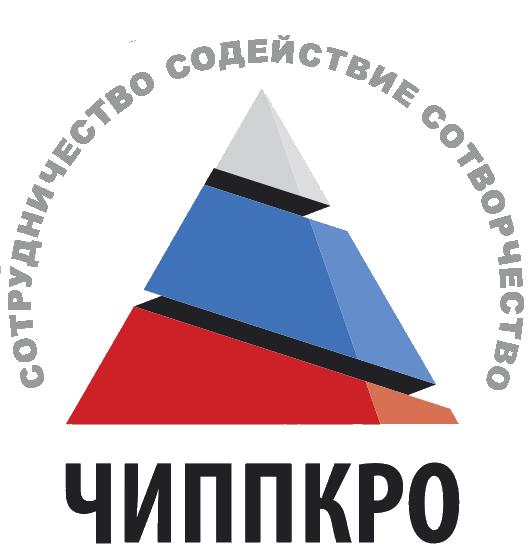 Государственная программа Челябинской области «Развитие образования в Челябинской области» на 2018-2025 годыПостановление Правительства Челябинской области от 28.12.2017 N 732-П (ред. от 09.09.2019)
Целевые показатели (индикаторы) государственной программы, т.ч.
доля муниципальных образований Челябинской области, в которых разработаны и реализуются мероприятия по повышению качества образования в общеобразовательных организациях, показавших низкие образовательные результаты по итогам учебного года, и в общеобразовательных организациях, функционирующих в неблагоприятных социальных условиях, в общем количестве муниципальных образований Челябинской области (в процентах)
16
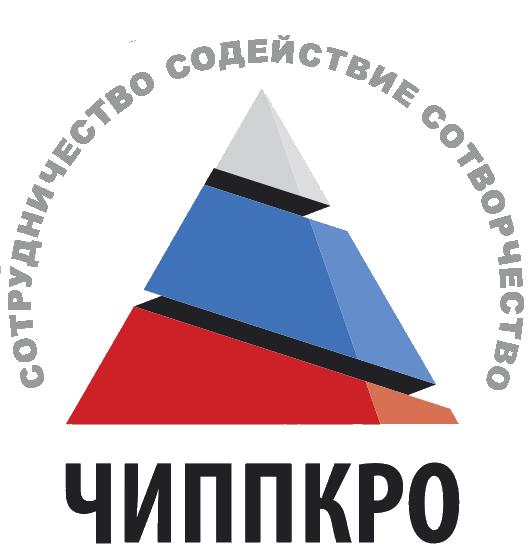 Государственная программа Российской Федерации «Развитие образование».
Приложение № 7
к государственной программе РФ 
"Развитие образования"
Правила….
Устанавливают порядок предоставления субсидий на софинансирование расходов
наличие в субъектах РФ финансируемых региональных программ, которые должны включать в себя мероприятия по повышению качества образования в данных школах, путем реализации региональных проектов и распространения их результатов. 
субсидии предоставляются по результатам отбора субъектов Российской Федерации в порядке, устанавливаемом Министерством просвещения Российской Федерации. 
Определяют  критерии отбора субъектов Российской Федерации 
Устанавливают условия предоставления субсидии
17
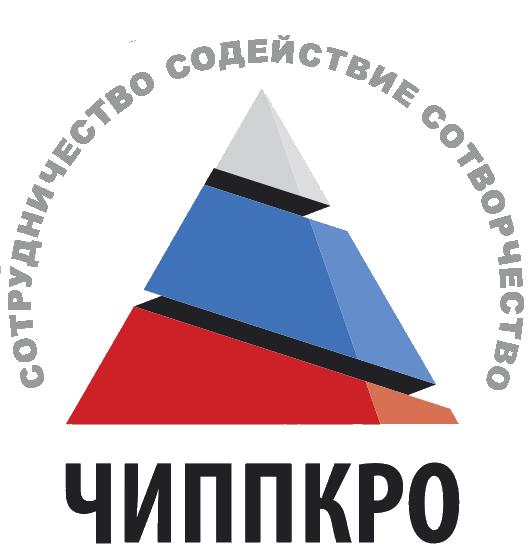 ЗАЯВКА ЧЕЛЯБИНСКОЙ ОБЛАСТИна участие в 2019 году в отборе субъектов Российской Федерации  на предоставление в 2020 – 2022 годах субсидий из федерального бюджета
18
Министерство образования и науки Челябинской области решение коллегии от 22.11.2018. № 3/2
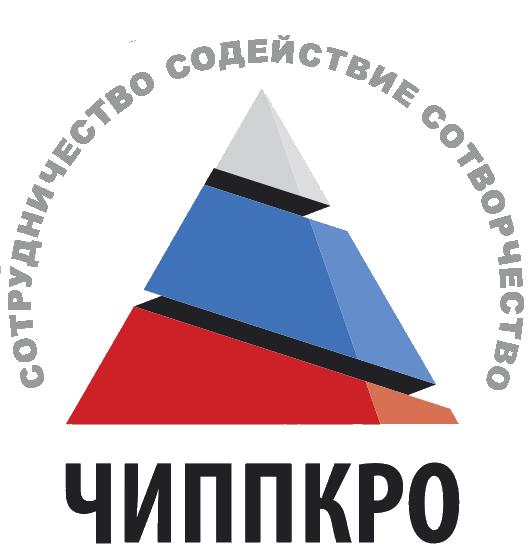 Перечень  региональных показателей оценки деятельности органов местного самоуправления городских округов и муниципальных районов по реализации задач государственной политики в сфере образования и молодежной политики, установленных МОиН Челябинской области:
 - показатель «Доля муниципальных общеобразовательных организаций, отнесенных по результатам идентификации к категории школ с низкими результатами обучения, в общем количестве муниципальных общеобразовательных организаций».
19
Муниципальные модели организации превентивной и адресной поддержки школам с низкими результатами обучения и школам, функционирующим в неблагоприятных социальных условиях
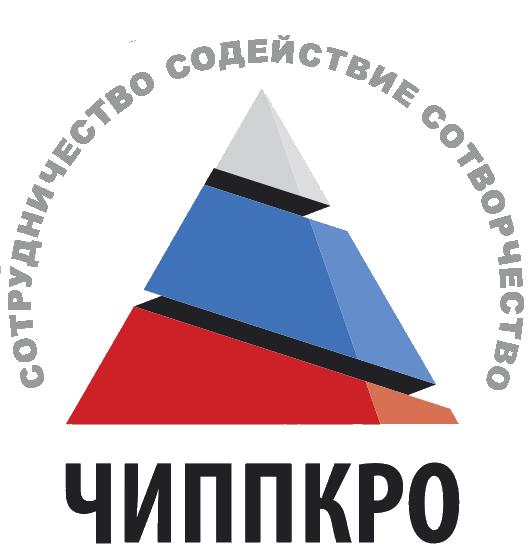 Компетентностно-управлен­ческие    ресурсы 
использование потенциала органов власти, конкретных организационных структур и должностных лиц, наделенных в соответствии с действующим законодательством определенными компетенциями, которые могут быть эффективно применены при разработке стратегий поддержки школ
20